学校名称
信息化教学设计
教师说课 ／ 教育培训 ／公开课 ／公司培训
说课老师  |  PPT818
目录
CONTENTS
教学过程
教学策略
教学效果
教学分析
1
2
3
4
The user can demonstrate on a projector or computer or print the it into a film to be used in a wider field
The user can demonstrate on a projector or computer or print the it into a film to be used in a wider field
The user can demonstrate on a projector or computer or print the it into a film to be used in a wider field
The user can demonstrate on a projector or computer or print the it into a film to be used in a wider field
MY LOGO
教学分析
01
单击输入文本
单击输入文本
单击输入文本
单击输入文本
课程分析
教学分析
教学策略
教学过程
教学效果
THIS TEMPLATE DESIGNED
学情分析
单击输入文字内容
这里输入简单的文字概述里输入简单文字概述输
内容分析
教材分析
输入文字
这里输入简单的文字概述里输入简单文字概述输
输入文字
这里输入简单的文字概述里输入简单文字概述输
教学目标
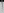 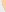 

您的内容打在这里，或者通过复制您的文本后，在此框中选择粘贴，并选择只保留文字。您的内容打在这里。
您的内容打在这里，或者通过复制您的文本后，在此框中选择粘贴，并选择只保留文字。您的内容打在这里。
1
2


您的内容打在这里，或者通过复制您的文本后
您的内容打在这里，或者通过复制您的文本后
3
4


您的内容打在这里，或者通过复制您的文本后，在此框中选择粘贴，并选择只保留文字。您的内容打在这里。
您的内容打在这里，或者通过复制您的文本后，在此框中选择粘贴，并选择只保留文字。您的内容打在这里。
5
6
课程分析
教学分析
教学策略
教学过程
教学效果
THIS TEMPLATE DESIGNED
学情分析
内容分析
教材分析
教学目标
25%
课程分析
教学分析
教学策略
教学过程
教学效果
THIS TEMPLATE DESIGNED
坚持精益求精、拒绝平庸的做事精神，帮助您实现美观、精致、严谨、动感的PPT展示效果，让您的PPT创造卓越价值。
68%
学情分析
37%
内容分析
教学效果
82%
教材分析
14%
教学目标
课程分析
教学分析
教学策略
教学过程
教学效果
THIS TEMPLATE DESIGNED
学情分析
授课对象
中职电气运行与控制专业一年级学生
内容分析
对数学与现实生活的联系感到陌生
对如何运用数学知识解决生活中的相关问题不知所措
对知识来源于生活又服务于生活的理念体验不深
“建模、解模、释模”的数学思想有待强化
面临问题
教材分析
教学目标
填写段落标题
您的内容打在这里，或者通过复制您的文本后，在此框中选择粘贴，并选择只保留文字。您的内容打在这里。
填写段落标题
超越
引领
您的内容打在这里，或者通过复制您的文本后，在此框中选择粘贴，并选择只保留文字。您的内容打在这里。
开拓
创新
填写段落标题
您的内容打在这里，或者通过复制您的文本后，在此框中选择粘贴，并选择只保留文字。您的内容打在这里。
填写段落标题
您的内容打在这里，或者通过复制您的文本后，在此框中选择粘贴，并选择只保留文字。您的内容打在这里。
课程分析
教学分析
教学策略
教学过程
教学效果
THIS TEMPLATE DESIGNED
课程分析
教学分析
教学策略
教学过程
教学效果
THIS TEMPLATE DESIGNED
学情分析
内容分析
90.9%
20%
115%
教材分析
实现人物超额
年度完成总任务量
教学目标
提前完成目标
2019年教学情况
建议您在展示时采用微软雅黑字体，本模版所有图形线条及其相应素材均可自由编辑、改色、替换。本模版所有图形线条及其相应素材均可自由编辑、改色、替换。
课程分析
教学分析
教学策略
教学过程
教学效果
THIS TEMPLATE DESIGNED
单击输入文字内容
单击输入文字内容
单击输入文字内容
单击输入文字内容
学情分析
I
您的内容打在这里，或者通过复制您的文本后，在此框中选择粘贴，并选择只保留文字。您的内容打在这里。
您的内容打在这里，或者通过复制您的文本后，在此框中选择粘贴，并选择只保留文字。您的内容打在这里。
您的内容打在这里，或者通过复制您的文本后，在此框中选择粘贴，并选择只保留文字。您的内容打在这里。
您的内容打在这里，或者通过复制您的文本后，在此框中选择粘贴，并选择只保留文字。您的内容打在这里。
A
A
内容分析
I
教材分析
D
A
教学目标
D
A
您的内容打在这里，或者通过复制您的文本后，在此框中选择粘贴
您的内容打在这里，或者通过复制您的文本后，在此框中选择粘贴
您的内容打在这里，或者通过复制您的文本后，在此框中选择粘贴
您的内容打在这里，或者通过复制您的文本后，在此框中选择粘贴
课程分析
教学分析
教学策略
教学过程
教学效果
THIS TEMPLATE DESIGNED
学情分析
内容分析
教材分析
教学目标
您的内容打在这里，或者通过复制您的文本后，在此框中选择粘贴
您的内容打在这里，或者通过复制您的文本后，在此框中选择粘贴
您的内容打在这里，或者通过复制您的文本后，在此框中选择粘贴
您的内容打在这里，或者通过复制您的文本后，在此框中选择粘贴
您的内容打在这里，或者通过复制您的文本后，在此框中选择粘贴
您的内容打在这里，或者通过复制您的文本后，在此框中选择粘贴
您的内容打在这里，或者通过复制您的文本后，在此框中选择粘贴
课程分析
教学分析
教学策略
教学过程
教学效果
THIS TEMPLATE DESIGNED
学情分析
内容分析
教材分析
教学目标
课程分析
教学分析
教学策略
教学过程
教学效果
THIS TEMPLATE DESIGNED
单击输入文字内容
单击输入文字内容
单击输入文字内容
这里输入简单的文字概述里输入简单文字概述输入简单的文字概述里输入输入里这里输入简单的文字概述这里输入简单的文字
这里输入简单的文字概述里输入简单文字概述输入简单的文字概述里输入输入里这里输入简单的文字概述这里输入简单的文字
这里输入简单的文字概述里输入简单文字概述输入简单的文字概述里输入输入里这里输入简单的文字概述这里输入简单的文字
9%
学情分析
内容分析
95%
教材分析
41%
教学目标
提前完成目标
45%
课程分析
教学分析
教学策略
教学过程
教学效果
THIS TEMPLATE DESIGNED
学情分析
内容分析
教材分析
教学目标
建议您在展示时采用微软雅黑字体，本模版所有图形线条及其相应素材均可自由编辑、改色、替换。本模版所有图形线条及其相应素材均可自由编辑、改色、替换。
课程分析
教学分析
教学策略
教学过程
教学效果
THIS TEMPLATE DESIGNED
学情分析
单击输入文字内容
单击输入文字内容
单击输入文字内容
单击输入文字内容
单击输入文字内容
单击输入文字内容
您的内容打在这里，或者通过复制您的文本后，在此框中选择粘贴
您的内容打在这里，或者通过复制您的文本后，在此框中选择粘贴
您的内容打在这里，或者通过复制您的文本后，在此框中选择粘贴
您的内容打在这里，或者通过复制您的文本后，在此框中选择粘贴
您的内容打在这里，或者通过复制您的文本后，在此框中选择粘贴
您的内容打在这里，或者通过复制您的文本后，在此框中选择粘贴
内容分析
教材分析
教学目标
知识目标
能力目标
素质目标
课程分析
教学分析
教学策略
教学过程
教学效果
THIS TEMPLATE DESIGNED
掌握
您的内容打在这里，或者通过复制您的文本后，在此框中选择粘贴，并选择只保留文字您的内容打在这里，
学情分析
内容分析
能够
您的内容打在这里，或者通过复制您的文本后，在此框中选择粘贴，并选择只保留文字您的内容打在这里
教材分析
教学目标
培养
您的内容打在这里，或者通过复制您的文本后，在此框中选择粘贴，并选择只保留文字您的内容打在这里
课程分析
教学分析
教学策略
教学过程
教学效果
THIS TEMPLATE DESIGNED
学情分析
输入文字
您的内容打在这里，或者通过复制您的文本后，在此框中选择粘贴
内容分析
输入文字
您的内容打在这里，或者通过复制您的文本后，在此框中选择粘贴
教材分析
输入文字
您的内容打在这里，或者通过复制您的文本后，在此框中选择粘贴
教学目标
输入文字
您的内容打在这里，或者通过复制您的文本后，在此框中选择粘贴
课程分析
教学分析
教学策略
教学过程
教学效果
THIS TEMPLATE DESIGNED
学情分析
内容分析
填写段落标题
填写段落标题
填写段落标题
填写段落标题
教材分析
您的内容打在这里，或者通过复制您的文本后，在此框中选择粘贴，并选择只保留文字。您的内容打在这里，或者通过复制您的文本后，在此框中选择粘贴，并选择只保留文字。
您的内容打在这里，或者通过复制您的文本后，在此框中选择粘贴，并选择只保留文字。您的内容打在这里，或者通过复制您的文本后，在此框中选择粘贴，并选择只保留文字。
您的内容打在这里，或者通过复制您的文本后，在此框中选择粘贴，并选择只保留文字。您的内容打在这里，或者通过复制您的文本后，在此框中选择粘贴，并选择只保留文字。
您的内容打在这里，或者通过复制您的文本后，在此框中选择粘贴，并选择只保留文字。您的内容打在这里，或者通过复制您的文本后，在此框中选择粘贴，并选择只保留文字。
教学目标
课程分析
教学分析
教学策略
教学过程
教学效果
THIS TEMPLATE DESIGNED
输入文字
您的内容打在这里，或者通过复制您的文本后，在此框中选择粘贴，并选择只保留文字。
输入文字
您的内容打在这里，或者通过复制您的文本后，在此框中选择粘贴，并选择只保留文字。
10%
20%
输入文字
您的内容打在这里，或者通过复制您的文本后，在此框中选择粘贴，并选择只保留文字。
输入文字
您的内容打在这里，或者通过复制您的文本后，在此框中选择粘贴，并选择只保留文字。
25%
25%
输入文字
您的内容打在这里，或者通过复制您的文本后，在此框中选择粘贴，并选择只保留文字。
20%
输入文字
您的内容打在这里，或者通过复制您的文本后，在此框中选择粘贴，并选择只保留文字。
输入标题

您的内容打在这里，或者通过复制您的文本后，在此框中选择粘贴，并选择只保留文字。您的内容打在这里
输入文字
您的内容打在这里，或者通过复制您的文本后，在此框中选择粘贴，并选择只保留文字。
输入标题

您的内容打在这里，或者通过复制您的文本后，在此框中选择粘贴，并选择只保留文字。您的内容打在这里
输入文字
您的内容打在这里，或者通过复制您的文本后，在此框中选择粘贴，并选择只保留文字。
课程分析
教学分析
教学策略
教学过程
教学效果
THIS TEMPLATE DESIGNED
学情分析
内容分析
教材分析
教学目标
MY LOGO
教学策略
02
单击输入文本
单击输入文本
单击输入文本
单击输入文本
课程分析
教学分析
教学策略
教学过程
教学效果
THIS TEMPLATE DESIGNED
学情分析
您的内容打在这里，或者通过复制您的文本后，在此框中选择粘贴，并选择只保留文字。
您的内容打在这里，或者通过复制您的文本后，在此框中选择粘贴，并选择只保留文字。
填写标题
填写标题
内容分析
教材分析
您的内容打在这里，或者通过复制您的文本后，在此框中选择粘贴，并选择只保留文字。
您的内容打在这里，或者通过复制您的文本后，在此框中选择粘贴，并选择只保留文字。
教学目标
填写段落标题
您的内容打在这里，或者通过复制您的文本后，在此框中选择粘贴，并选择只保留文字。您的内容打在这里。
填写段落标题
您的内容打在这里，或者通过复制您的文本后，在此框中选择粘贴，并选择只保留文字。通过通过复制您的文本。
课程重难点
教学分析
教学策略
教学过程
教学效果
THIS TEMPLATE DESIGNED
在此输入主标题概述文字在此输入主标题概述文字
填写段落标题
您的内容打在这里，或者通过复制您的文本后，在此框中选择粘贴，并选择只保留文字。您的内容打在这里，或者通过通过复制您的文本。
填写段落标题
您的内容打在这里，或者通过复制您的文本后，在此框中选择粘贴，并选择只保留文字。
课程重难点
教学分析
教学策略
教学过程
教学效果
THIS TEMPLATE DESIGNED
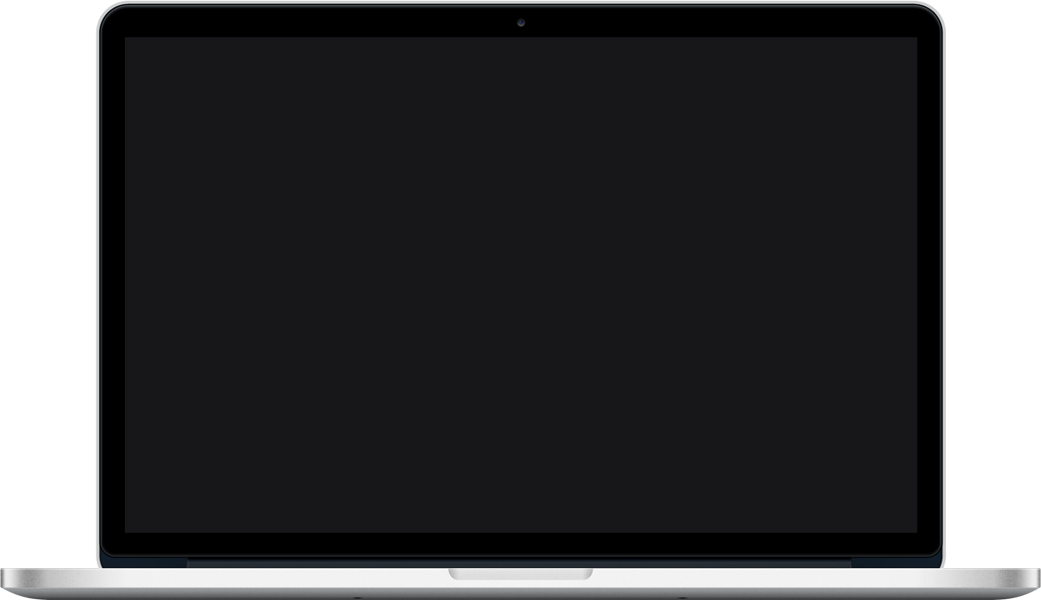 A
B
C
填写段落标题
填写段落标题
填写段落标题
您的内容打在这里，或者通过复制您的文本后，在此框中选择粘贴，并选择只保留文字。
您的内容打在这里，或者通过复制您的文本后，在此框中选择粘贴，并选择只保留文字。
您的内容打在这里，或者通过复制您的文本后，在此框中选择粘贴，并选择只保留文字。
您的内容打在这里，或者通过复制您的文本后，在此框中选择粘贴，并选择只保留文字。您的内容打在这里，或者通过复制您的文本后，在此框中选择粘贴，并选择只保留文字。
课程分析
教学分析
教学策略
教学过程
教学效果
THIS TEMPLATE DESIGNED
课程名称
课程名称
课程名称
课程名称
本课程名称
后续
课程
前置
课程
课程名称
课程名称
课程名称
课程名称
您的内容打在这里，或者通过复制您的文本后，在此框中选择粘贴，并选择只保留文字。
您的内容打在这里，或者通过复制您的文本后，在此框中选择粘贴，并选择只保留文字。
您的内容打在这里，或者通过复制您的文本后，在此框中选择粘贴，并选择只保留文字。
您的内容打在这里，或者通过复制您的文本后，在此框中选择粘贴，并选择只保留文字。
您的内容打在这里，或者通过复制您的文本后，在此框中选择粘贴，并选择只保留文字。
您的内容打在这里，或者通过复制您的文本后，在此框中选择粘贴，并选择只保留文字。
课程重难点
教学分析
教学策略
教学过程
教学效果
THIS TEMPLATE DESIGNED
学情分析
内容分析
教材分析
教学目标
课程重难点
教学分析
教学策略
教学过程
教学效果
THIS TEMPLATE DESIGNED
填写此处标题
填写此处标题
填写此处标题
填写此处标题
填写此处标题
填写此处标题
填写标题
学情分析
内容分析
教材分析
教学目标
您的内容打在这里，或者通过复制您的文本后，在此框中选择粘贴，并选择只保留文字。
您的内容打在这里，或者通过复制您的文本后，在此框中选择粘贴，并选择只保留文字。
您的内容打在这里，或者通过复制您的文本后，在此框中选择粘贴，并选择只保留文字。
您的内容打在这里，或者通过复制您的文本后，在此框中选择粘贴，并选择只保留文字。
您的内容打在这里，或者通过复制您的文本后，在此框中选择粘贴，并选择只保留文字。
填写段落标题
您的内容打在这里，或者通过复制您的文本后
填写段落标题
您的内容打在这里，或者通过复制您的文本后
填写段落标题
您的内容打在这里，或者通过复制您的文本后，在此框中选择粘贴，并选择只保留文字。
填写段落标题
您的内容打在这里，或者通过复制您的文本后
填写段落标题
您的内容打在这里，或者通过复制您的文本后
课程重难点
教学分析
教学策略
教学过程
教学效果
THIS TEMPLATE DESIGNED
学情分析
内容分析
教材分析
教学目标
教学方法与手段
教学分析
教学策略
教学过程
教学效果
THIS TEMPLATE DESIGNED FOR PU YUAN
教学方法与手段
学情分析
情况1：用户可以在投影仪或者计算机上进行演示也可以将演示文稿打印出来制作成胶片以便应用到更广泛的领域中用户可以在投影仪或者计算机上进行演示也可以将演示文稿打印出来制作成胶片以便应用到更广泛的领域中
情况2：用户可以在投影仪或者计算机上进行演示也可以将演示文稿打印出来制作成胶片以便应用到更广泛的领域中用户可以在投影仪或者计算机上进行演示也可以将演示文稿打印出来制作成胶片以便应用到更广泛的领域中
内容分析
教材分析
教学目标
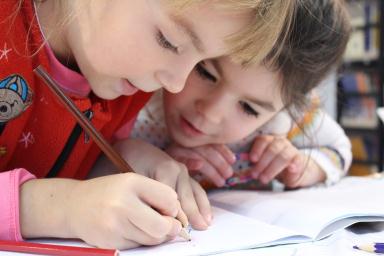 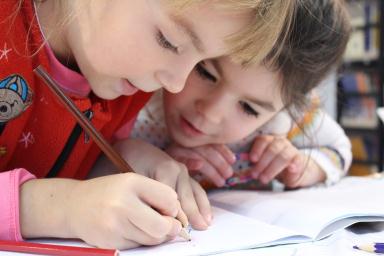 评价体系
教学分析
教学策略
教学过程
教学效果
THIS TEMPLATE DESIGNED
学情分析
内容分析
教材分析
教学目标
填写段落标题
填写段落标题
填写段落标题
填写段落标题
填写段落标题
您的内容打在这里，或者通过复制您的文本后
您的内容打在这里，或者通过复制您的文本后
您的内容打在这里，或者通过复制您的文本后
您的内容打在这里，或者通过复制您的文本后
您的内容打在这里，或者通过复制您的文本后
MY LOGO
教学过程
03
单击输入文本
单击输入文本
单击输入文本
单击输入文本
课前准备
教学分析
教学策略
教学过程
教学效果
THIS TEMPLATE DESIGNED
学情分析
内容分析
教材分析
教学目标
输入标题
用户可以在投影仪或者计算机上进行演示也可以将演示文稿打印出来制作成胶片以便应用
输入标题
用户可以在投影仪或者计算机上进行演示也可以将演示文稿打印出来制作成胶片以便应用
输入标题
用户可以在投影仪或者计算机上进行演示也可以将演示文稿打印出来制作成胶片以便应用
输入标题
用户可以在投影仪或者计算机上进行演示也可以将演示文稿打印出来制作成胶片以便应用
课堂实施
教学分析
教学策略
教学过程
教学效果
THIS TEMPLATE DESIGNED
输入标题
学情分析
用户可以在投影仪或者计算机上进行演示也可以将演示文稿打印出来制作
内容分析
输入标题
教材分析
用户可以在投影仪或者计算机上进行演示也可以将演示文稿打印出来制作
教学目标
输入标题
用户可以在投影仪或者计算机上进行演示也可以将演示文稿打印出来制作
以学生为主体
教学分析
教学策略
教学过程
教学效果
THIS TEMPLATE DESIGNED FOR PU YUAN
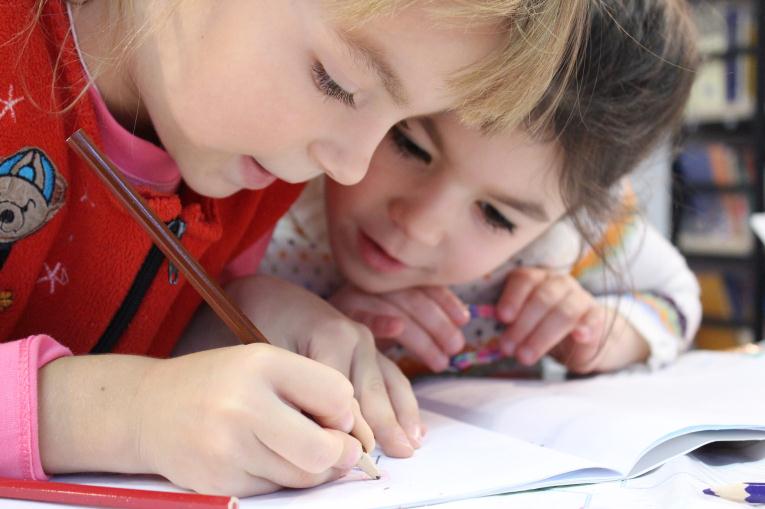 学情分析
标题文字添加
标题文字添加
标题文字添加
标题文字添加
您的内容打在这里，或者通过复制您的文本后，在此框中选择粘贴，并选择只保留文字。
您的内容打在这里，或者通过复制您的文本后，在此框中选择粘贴，并选择只保留文字。
您的内容打在这里，或者通过复制您的文本后，在此框中选择粘贴，并选择只保留文字。
您的内容打在这里，或者通过复制您的文本后，在此框中选择粘贴，并选择只保留文字。
内容分析
教材分析
教学目标
您的内容打在这里，或者通过复制您的文本后，在此框中选择粘贴，并选择只保留文字。
您的内容打在这里，或者通过复制您的文本后，在此框中选择粘贴，并选择只保留文字。
您的内容打在这里，或者通过复制您的文本后，在此框中选择粘贴，并选择只保留文字。
您的内容打在这里，或者通过复制您的文本后，在此框中选择粘贴，并选择只保留文字。
教学方法与手段
教学分析
教学策略
教学过程
教学效果
THIS TEMPLATE DESIGNED FOR PU YUAN
学情分析
标题文字添加
内容分析
标题文字添加
教材分析
标题文字添加
教学目标
标题文字添加
信息技术提高课程效率
教学分析
教学策略
教学过程
教学效果
THIS TEMPLATE DESIGNED FOR PU YUAN
90%
68%
54%
72%
填写段落标题
填写段落标题
填写段落标题
填写段落标题
THE TEXT
THE TEXT
THE TEXT
THE TEXT
您的内容打在这里，或者通过复制您的文本后，在此框中选择粘贴，并选择只保留文字。
您的内容打在这里，或者通过复制您的文本后，在此框中选择粘贴，并选择只保留文字。
您的内容打在这里，或者通过复制您的文本后，在此框中选择粘贴，并选择只保留文字。
您的内容打在这里，或者通过复制您的文本后，在此框中选择粘贴，并选择只保留文字。
信息化技术
教学分析
教学策略
教学过程
教学效果
THIS TEMPLATE DESIGNED FOR PU YUAN
学情分析
输入标题
用户可以在投影仪或者计算机上进行演示也可以将演示文稿打印出来制作
输入标题
用户可以在投影仪或者计算机上进行演示也可以将演示文稿打印出来制作
输入标题
用户可以在投影仪或者计算机上进行演示也可以将演示文稿打印出来制作
内容分析
教材分析
教学目标
输入标题
用户可以在投影仪或者计算机上进行演示也可以将演示文稿打印出来制作
输入标题
用户可以在投影仪或者计算机上进行演示也可以将演示文稿打印出来制作
输入标题
用户可以在投影仪或者计算机上进行演示也可以将演示文稿打印出来制作
MY LOGO
教学效果
04
单击输入文本
单击输入文本
单击输入文本
单击输入文本
此处添加详细文本描述，建议与标题相关并符合整体语言风格，语言描述尽量简洁生动。
此处添加详细文本描述，建议与标题相关并符合整体语言风格，语言描述尽量简洁生动。
此处添加详细文本描述，建议与标题相关并符合整体语言风格，语言描述尽量简洁生动。
课程分析
教学分析
教学策略
教学过程
教学效果
THIS TEMPLATE DESIGNED
学情分析
20.000
内容分析
50%
教材分析
教学目标
90.000
填写段落标题
填写段落标题
您的内容打在这里，或者通过复制您的文本后，在此框中选择粘贴，并选择只保留文字。
您的内容打在这里，或者通过复制您的文本后，在此框中选择粘贴，并选择只保留文字。
填写段落标题
填写段落标题
您的内容打在这里，或者通过复制您的文本后，在此框中选择粘贴，并选择只保留文字。
您的内容打在这里，或者通过复制您的文本后，在此框中选择粘贴，并选择只保留文字。
课程分析
教学分析
教学策略
教学过程
教学效果
THIS TEMPLATE DESIGNED
您的内容打在这里，或者通过复制您的文本后，在此框中选择粘贴，并选择只保留文字。您的内容打在这里，或者通过复制您的文本后，在此框中选择粘贴，并选择只保留文字。您的内容打在这里，或者通过复制您的文本后，在此框中选择粘贴，并选择只保留文字。您的内容打在这里，或者通过复制您的文本后，在此框中选择粘贴，并选择只保留文字。您的内容打在这里，或者通过复制您的文本后，在此框中选择粘贴，并选择只保留文字。您的内容打在这里，或者通过复制您的文本后，在此框中选择粘贴，并选择只保留文字。
学情分析
内容分析
教材分析
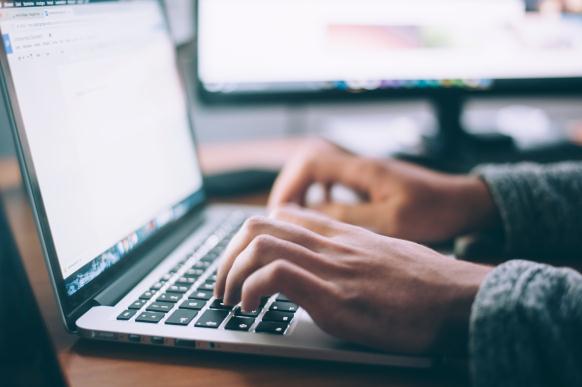 教学目标
多元评价机制
教学分析
教学策略
教学过程
教学效果
THIS TEMPLATE DESIGNED FOR PU YUAN
学情分析
标题文本预设
标题文本预设
标题文本预设
内容分析
此部分内容作为文字排版占位显示（建议使用主题字体）
此部分内容作为文字排版占位显示（建议使用主题字体）
此部分内容作为文字排版占位显示（建议使用主题字体）
教材分析
教学目标
此部分内容作为文字排版占位显示（建议使用主题字体）
此部分内容作为文字排版占位显示（建议使用主题字体）
此部分内容作为文字排版占位显示（建议使用主题字体）
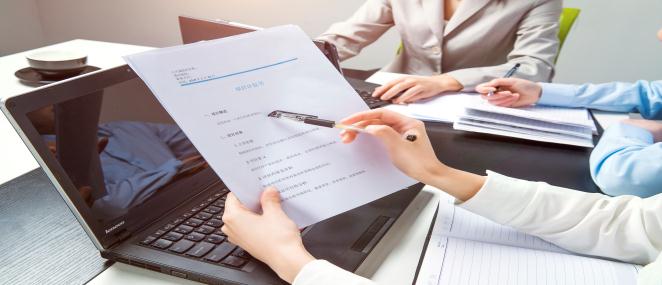 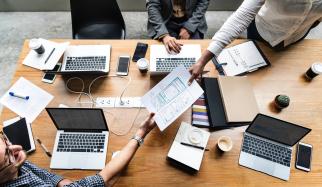 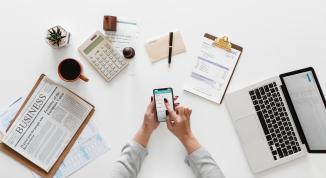 特色与创新
教学分析
教学策略
教学过程
教学效果
THIS TEMPLATE DESIGNED FOR PU YUAN
学情分析
内容分析
标题文字添加
标题文字添加
标题文字添加
教材分析
用户可以在投影仪或者计算机上进行演示也可以将演示文稿打印出来制作成胶片以便应用
用户可以在投影仪或者计算机上进行演示也可以将演示文稿打印出来制作成胶片以便应用
用户可以在投影仪或者计算机上进行演示也可以将演示文稿打印出来制作成胶片以便应用
教学目标
Since
特色与创新
创新
创新
创新
创新
教学分析
教学策略
教学过程
教学效果
THIS TEMPLATE DESIGNED FOR PU YUAN
PERCEPTUAL
PERCEPTUAL
PERCEPTUAL
PERCEPTUAL
学情分析
内容分析
教材分析
教学目标
2010
2014
2012
2016
此处添加详细文本描述，建议与标题相关并符合整体语言风格，语言描述尽量简洁生动。
此处添加详细文本描述，建议与标题相关并符合整体语言风格，语言描述尽量简洁生动。
此处添加详细文本描述，建议与标题相关并符合整体语言风格，语言描述尽量简洁生动。
此处添加详细文本描述，建议与标题相关并符合整体语言风格，语言描述尽量简洁生动。
特色与创新
教学分析
教学策略
教学过程
教学效果
THIS TEMPLATE DESIGNED FOR PU YUAN
学情分析
在此添加标题
在此添加标题
在此添加标题
内容分析
教材分析
教学目标
在此添加标题
在此添加标题
在此添加标题
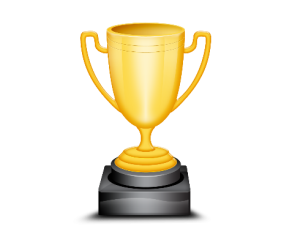 此处添加详细文本描述，建议与标题相关并符合整体语言风格，语言描述尽量简洁生动。
此处添加详细文本描述，建议与标题相关并符合整体语言风格，语言描述尽量简洁生动。
此处添加详细文本描述，建议与标题相关并符合整体语言风格，语言描述尽量简洁生动。
此处添加详细文本描述，建议与标题相关并符合整体语言风格，语言描述尽量简洁生动。
特色与创新
教学分析
教学策略
教学过程
教学效果
THIS TEMPLATE DESIGNED FOR PU YUAN
输入标题
输入标题
学情分析
输入标题
内容分析
输入标题
教材分析
教学目标
特色与创新
教学分析
教学策略
教学过程
教学效果
THIS TEMPLATE DESIGNED FOR PU YUAN
学情分析
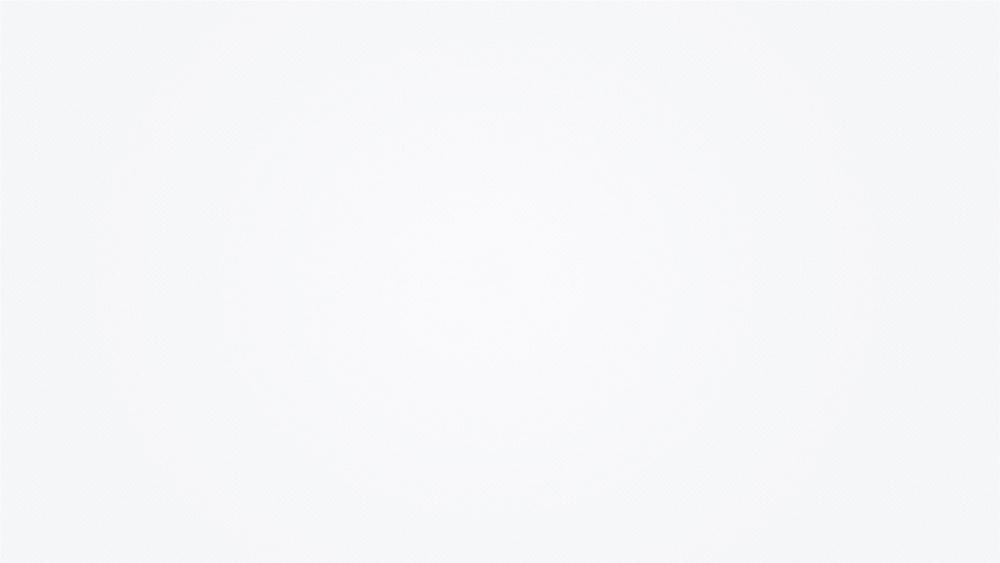 内容分析
2016
2017
2018
2019
教材分析
教学目标
在此添加标题
在此添加标题
在此添加标题
在此添加标题
此处添加详细文本描述，建议与标题相关并符合整体语言风格，语言描述尽量简洁生动。
此处添加详细文本描述，建议与标题相关并符合整体语言风格，语言描述尽量简洁生动。
此处添加详细文本描述，建议与标题相关并符合整体语言风格，语言描述尽量简洁生动。
此处添加详细文本描述，建议与标题相关并符合整体语言风格，语言描述尽量简洁生动。
特色与创新
教学分析
教学策略
教学过程
教学效果
THIS TEMPLATE DESIGNED FOR PU YUAN
学情分析
50%
75%
65%
90%
内容分析
教材分析
教学目标
输入标题
输入标题
输入标题
输入标题
此处添加详细文本描述，建议与标题相关并符合整体语言风格，语言描述尽量简洁生动。
此处添加详细文本描述，建议与标题相关并符合整体语言风格，语言描述尽量简洁生动。
此处添加详细文本描述，建议与标题相关并符合整体语言风格，语言描述尽量简洁生动。
此处添加详细文本描述，建议与标题相关并符合整体语言风格，语言描述尽量简洁生动。
学校名称
感谢您的聆听
教师说课 ／ 教育培训 ／公开课 ／公司培训
说课老师  |  PPT818